“Escuela Normal de Educación Preescolar”
Licenciatura en Educación Preescolar

ENEP FOTALECIMIENTO
UNIDAD I


Fundamentos generales del Plan de Estudios 2011 de Educación Básica / MAPA CONCEPTUAL

Alumna: Celia Sarahi Irabu Morales
Asesor: Ramón de Jesús Resendiz

4º “F”
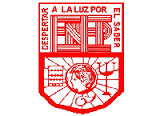 INTRODUCCION
El siguiente mapa conceptual esta enfocado a los campos formativos de lenguaje y comunicación, pensamiento matemático, exploración y conocimiento del mundo y desarrollo personal y social.
Estos cuatro campos estarán relacionados con los principios pedagógicos del perfil de egreso, con la finalidad de dar comparar que cada uno de los perfiles tienen una razón de existencia ante cada campo formativo.
Campos Formativos
Principios pedagógicos.
Desarrollo personal y social.
Lenguaje y comunicación
Pensamiento Matemático
Exploración y conocimiento del mundo.
Se relacionan….
Centrar la atención en los estudiantes y en sus procesos.
Planificar para potenciar el aprendizaje.
Poner énfasis en el desarrollo de competencias, El logro de los estándares curriculares y los aprendizajes esperados.
Usar materiales educativos para favorecer el aprendizaje.
Evaluar para aprender.
Centrar la atención en los estudiantes y en sus procesos.
Planificar para potenciar el aprendizaje.
Generar ambientes de aprendizaje
Poner énfasis en el desarrollo de competencias, El logro de los estándares curriculares y los aprendizajes esperados.
Usar materiales educativos para favorecer el aprendizaje.
Evaluar para aprender.
La tutoría y asesoría académica a la escuela.
Planificar para potenciar el aprendizaje.
Generar ambientes de aprendizaje
Poner énfasis en el desarrollo de competencias, El logro de los estándares curriculares y los aprendizajes esperados.
Usar materiales educativos para favorecer el aprendizaje.
Planificar para potenciar el aprendizaje.
Generar ambientes de aprendizaje.
Evaluar para aprender. 
Favorecer la inclusión para atender a la diversidad. 
Incorporar temas de relevancia social. 
Renovar el pacto entre el estudiante, el docente, la familia y la escuela. 
Reorientar el liderazgo. 
La tutoría y asesoría académica a la escuela.
CONCLUSION
Es MUY IMPORTANTE CONOCER los principios pedagógicos ya que estos son igual de importantes que los campos formativos que se estarán desarrollando en los niños. Además estos te abren un panorama hacia el resultado que deseas obtener al trabajar los campos formativos.